Opening our eyes
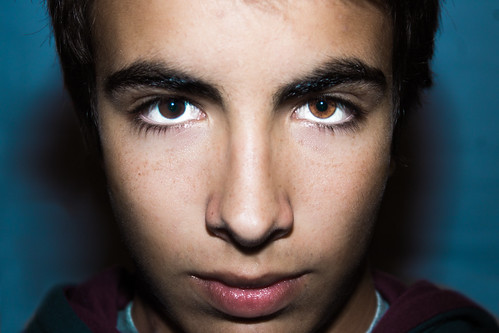 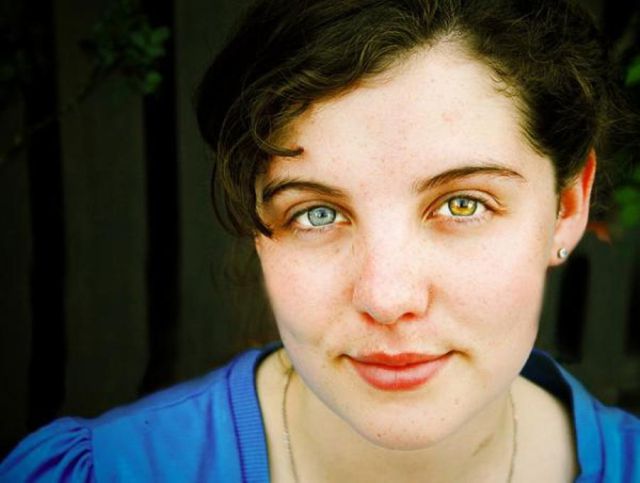 Seeing Life Through God’s Eyes
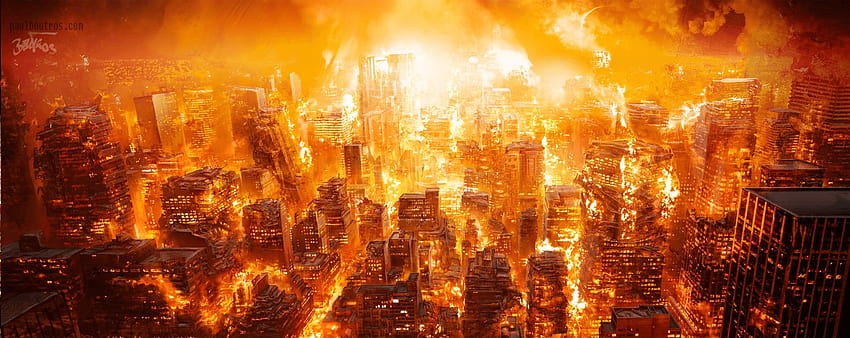 Open Our Eyes to the World’s Condition
We must see the world as God sees it—a world destroying itself in sin
Adam and Eve – Gen. 3:1-19; Rom. 5:12
The flood of Noah’s day – Gen. 6:5-8; 7:17, 20-21
Sodom and Gomorrah – Gen. 13:13; 19:24-25; Jude 7
Our world has filled itself with sin
The guilt of sin applies to all – Rom. 3:9, 23; Rom. 1:18-20
Do we think God will respond differently to sin today? – Rom. 6:23; 2 Thess. 1:7-9; Rev. 21:6-8
I must ask myself how I can sit by and do nothing!
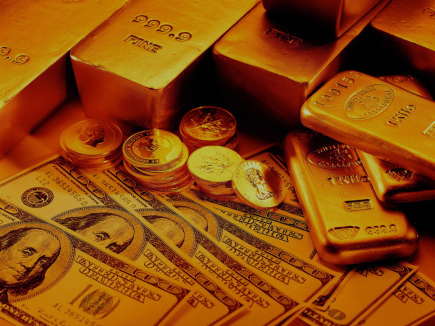 A soul is invaluable – Mt. 16:24-26
I have found this difficult for the world to see.
I have found this difficult for Christians to see – Mt. 7:16, 20
We must open our eyes to the value of a lost soul!
God values souls enough to send Jesus to die – Rom. 5:6-8
Jesus valued souls enough to leave heaven and die on the cross – Phil. 2:6-8
Open our Eyes to the Value of a Soul
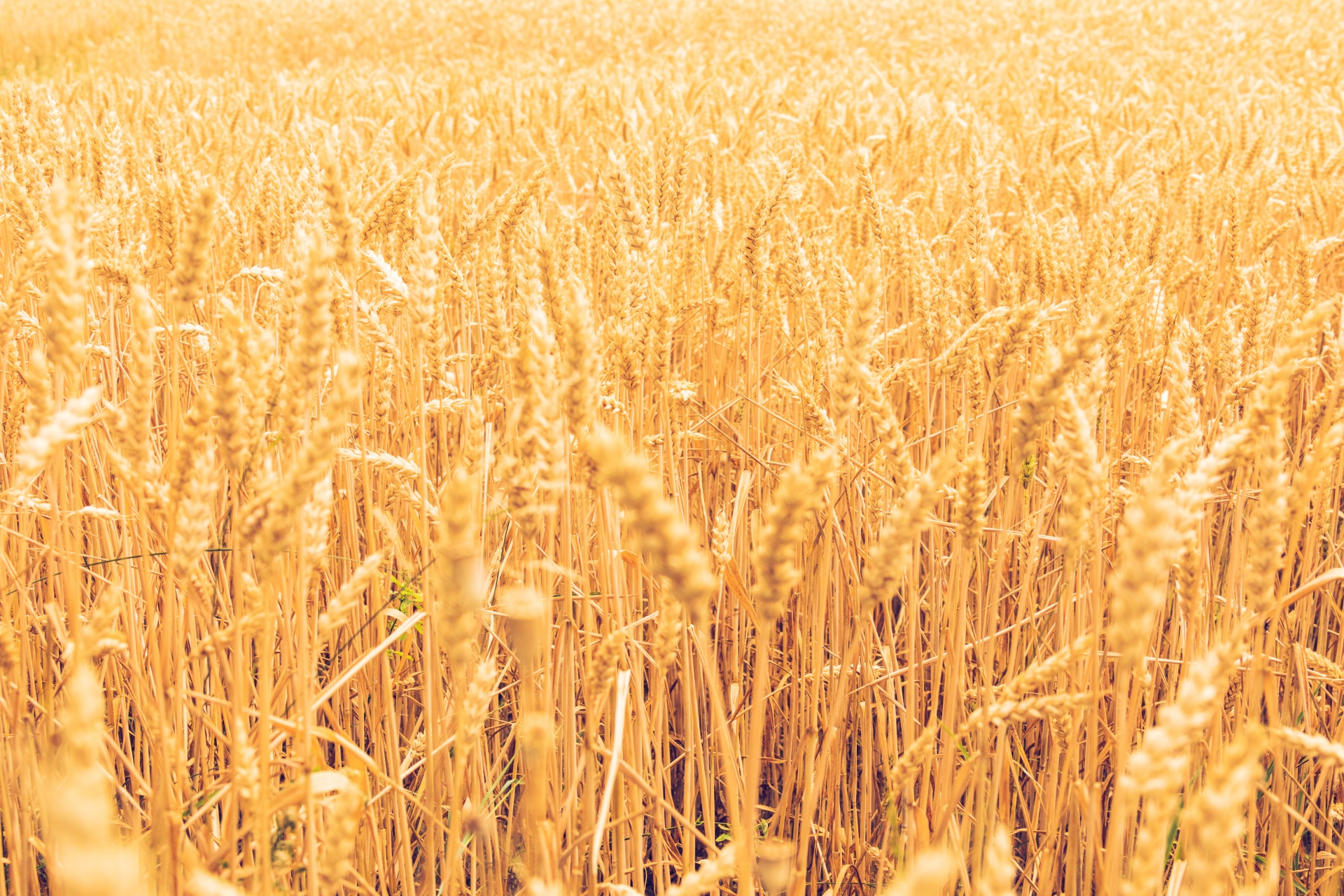 Open Our Eyes to the Work Before Us
We must be like our Master! – Matt. 10:24-25
Jesus came to “seek and save the lost” – Lk. 19:10
To be like Christ we must seek the lost to reconcile them to God  – 2 Cor. 5:17-19
We must open our eyes to the “harvest” of souls before us
The fields are ripe for harvest now – Jn. 4:34-36
Now is the time of salvation for all – 2 Cor. 6:1-2
It is time to shine Christ’s light to the world by our deeds and words – Matt. 5:14-16
We cannot afford to wait for a more convenient time – Mt. 9:36-38